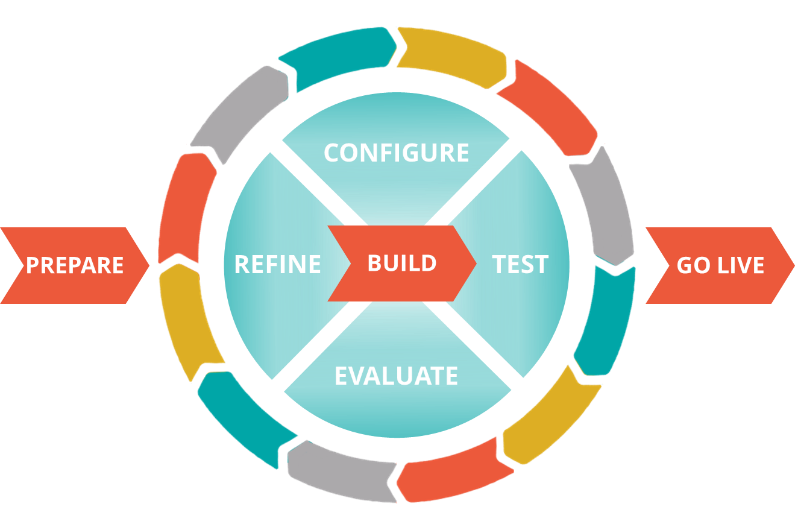 Co-production: Enabling Co-producers
[Speaker Notes: This deck supports a half-hour training event for Pega Mentors]
Your guide
[presenter name]

[presenter job title/role]

[presenter contact info]
What is this module?
This is a training event to give new Pega Mentors an overview of their responsibilities in that role

It is intended primarily for
LSAs and SSAs
LBAs and SBAs
(appropriate Robotics roles)
(appropriate Decisioning roles)
3
What is Co-production?
Dedicated client staff working alongside Pega or Partner resources
Client team members participating actively in projects
Co-producers being mentored on Pega by Pega experts
[Speaker Notes: Co-production is solution delivery accomplished by dedicated client staff working alongside Pega or Partner resources
Client team members are active participants. They
Provide meaningful contributions to the delivery effort
Enhance their Pega skill set
Co-producers are mentored on Pega by Pega experts (Pega Consulting, Partners, or client resources) to
Gain proficiency over time
Ultimately become individually self-sufficient
Learn the “art of the possible” with Pega


This comes from Pega Academy’s “Introduction to Pega’s Delivery Approach 2018”, the “Be Journey-Centric and Adopt Co-Production” lesson.

Personal note: I like the way that source framed co-production as delivery accomplished first by client staff … ownership and accountability like that is all-to-often missing on projects.]
What are its goals?
The client’s creation of internal Pega Champions

Client’s deep understanding of their Pega applications

Increased transparency of client’s solution-delivery efforts
[Speaker Notes: The creation of internal Pega Champions
Business users can configure exactly what they need to create a more relevant application
Internal IT resources can leverage their knowledge of the business and its existing software portfolio
Client’s deep understanding of their Pega applications
Knowledge of how an application was built stays within the organization
Increased transparency of client’s solution-delivery efforts
With in-house resources, the business has increased vision into what is being built


This is based on Pega Academy’s “Introduction to Pega’s Delivery Approach 2018”, the “Be Journey-Centric and Adopt Co-Production” lesson.]
3 steps to successful Co-production
6
[Speaker Notes: Successful Co-production doesn’t just happen. Following these three steps will help ensure that the client effectively moves along the path to individual self-sufficiency]
3 steps to successful Co-production
7
[Speaker Notes: This module will help Pega Mentors enable Co-producers]
Enabling co-producers
Pega Mentors work with co-producers

Also meet weekly with co-producers to discuss individual progress against enablement plan
8
Who does what?
Simple screens
Complex UI
Robotics
Decisioning
Complex rules
Business process flows
Data pages
Interfaces
Functional testing
Non-functional testing
Key
Client/Partner staff
Client IT Staff
Pega/Partner and/or Client IT Staff
[Speaker Notes: Some aspects of Pega solution delivery are best handled by resources from Pega and Pega’s partners. But in reality, all of Pega solution delivery can theoretically be handled by resources within your organization. And bringing those resources to that point is what Co-production is all about.]
The Pega Mentor
Services role
Solution-architecture mentoring
Typically an LSA or SSA
Business-architecture mentoring
Typically an LBA or SBA

Supports co-producers
20% for the first 3 months
10% for second 3 months
[Speaker Notes: The Pega Mentor is the role that is responsible for the actual knowledge transfer]
Typical path to co-production: technical track
[Speaker Notes: Mentoring in Co-production typically lasts for 6 months, with an additional 6 months for further skill development. Over that time the Pega Mentor’s involvement decreases as the co-producer’s skill increases.

Productivity is estimated to be the amount of work the co-producer can complete in a given amount of time as compared to the amount of work that an experienced Pega resource holding of an advanced Pega certification (such as Pega Certified Senior System Architect) would complete in the same amount of time.

Note that a Co-production Lead will be responsible for developing and tracking the enablement plan. The Pega Mentor role is responsible for actually mentoring co-producers.]
What to teach?
Good understanding of the application

Design patterns

Reusable components

Simplified approaches
Efficient and effective testing
12
The right involvement in the project
10%
Formal learning - training
Experiential learning throughaction and experience
Specific deliverables fornewly enabled resources
Start project directly after training ends to cement knowledge & understanding
Work shoulder-to-shoulder with expert resources
20%
Learning from others – coaches, mentors, feedback
70%
Learn by doing – through challenging assignments and experiences
[Speaker Notes: Over time, the influence of learning experience rapidly diminishes; 
learners must find their way to on-the-job competence

Most people learn by doing; experiential learning tends to be the most easily retained. And with Co-production, the learner’s experience is constantly reinforced. 

Experiences are supplemented with after-training support that’s contextual, just-enough, and ready when they are. 

Co-production isn’t simply a good idea. It is a foundational tenant of how we implement our solutions.]
Utilize training from Pega Academy
PEGA  ACADEMY
MENTORED
SELF-STUDY
INSTRUCTOR-LED
TRAINING
SELF-STUDY TRAINING
Private Onsite
Virtual
Public Classroom
Videos
Hands-On Exercises
Quizzes
Mentored Sessions
Monitored Progress
Exam Prep
ROLE-BASED CURRICULUM
Horizontal and Vertical Training
Sales & Onboarding
Marketing
Customer Service
Industry Operations
[Speaker Notes: Co-production involves three learning models; the first is the Pega Academy.

Pega Academy makes training available however you want to learn

2.1 million lessons completed
55,000 courses completed
43000 unique students enrolled
21,000 certified students
33% Growth in the Active PDN community (YTD 2015 versus 2014)
NPS across courses in the mid 40’s]
Make use of Pega Community
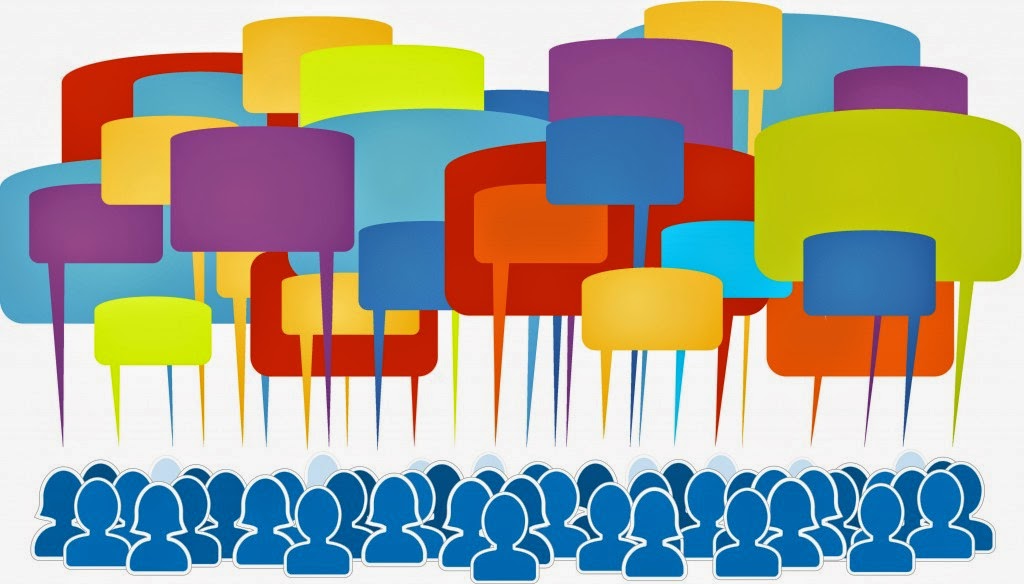 https://community.pega.com/
15
[Speaker Notes: The second model is the Pega Community … utilizing your peers with your organization and throughout the world to both find answers and to provide your expertise and insight.]
Leverage extended learning
16
[Speaker Notes: The third model of knowledge transfer is extended learning. For Pega projects, it typically takes four forms:

Coaching
Weekly informal classroom based sessions
Group based (~6 people)

Mentoring
Tailored 1:1 sessions with client resources to build functionality directly inside Pega
This should complement and embed learnings from the coaching sessions

PegaWORLD
Pega Academy training
Breakouts and Panel Discussions
In-depth workshops]
Brown-bag events
Weekly, informal, classroom-based sessions

Group based (~6 people)
Often in a Lunch-and-Learn format
17
Ensure brown-bagging success
Stick to reality

Start with the easy stuff, growing to the more difficult over time

Give the co-producers real exercises

Work in a safe environment

Provide short lessons twice a week
18
[Speaker Notes: Stick to reality
Focus on what the client is currently building
Start with the easy stuff
Advance to the more difficult topics over time
Provide real exercises 
Break something that is working; get the group to fix it….
Outline a new requirement; get the group to build it….
Work in a safe environment
One that will not break Dev
Provide short lessons twice a week]
Mentoring
Tailored 1:1 sessions with co-producers to build functionality directly inside Pega

Complement and embed learnings from the coaching sessions
19
[Speaker Notes: The aim here is to encourage the client to do things in Pega as soon as possible. 

Focused 1:1 time allows you to guide the client resource and help demystify our tool.]
Ensure mentoring success
Show something new that aligns with the sprint goal, not just their enablement plan

Demonstrate Pega’s ease of use

Ensure Pega isn’t viewed as “just a developer tool”
20
Scaling for Success
Start Small… 
Teach one team
Demonstrate delivered Pega outcomes
Then go larger…
SA
SA
SA
SSA
LSA
SA
UX
LBA
BA
BA
21
[Speaker Notes: Key Lessons
All resources can use Pega
Challenge the client to view using Pega as a key focus for all resources. 
Don’t let the opportunity pass to empower BA’s, UX Design and UI Design resources to configure the application.

Embed the change
Offer coaching to stakeholder teams
MI Streams
Internal service providers
Operational input teams
Executives and Leads]
Questions and wrap-up
22
Find more information on Pega Community
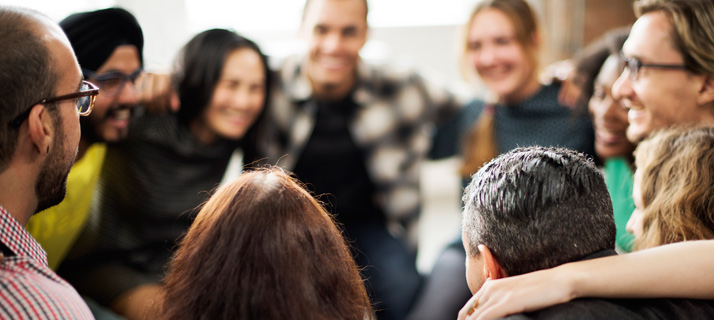 https://community.pega.com/knowledgebase/articles/identify-co-production-participants-and-start-enablement
23